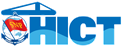 Tan Cang Haiphong International Container Terminal
Welcome the delegation 
from Regional Container Lines
Hai Phong, May 2023
[Speaker Notes: Thêm Edo
Thêm sản lượng các line 6 tháng]
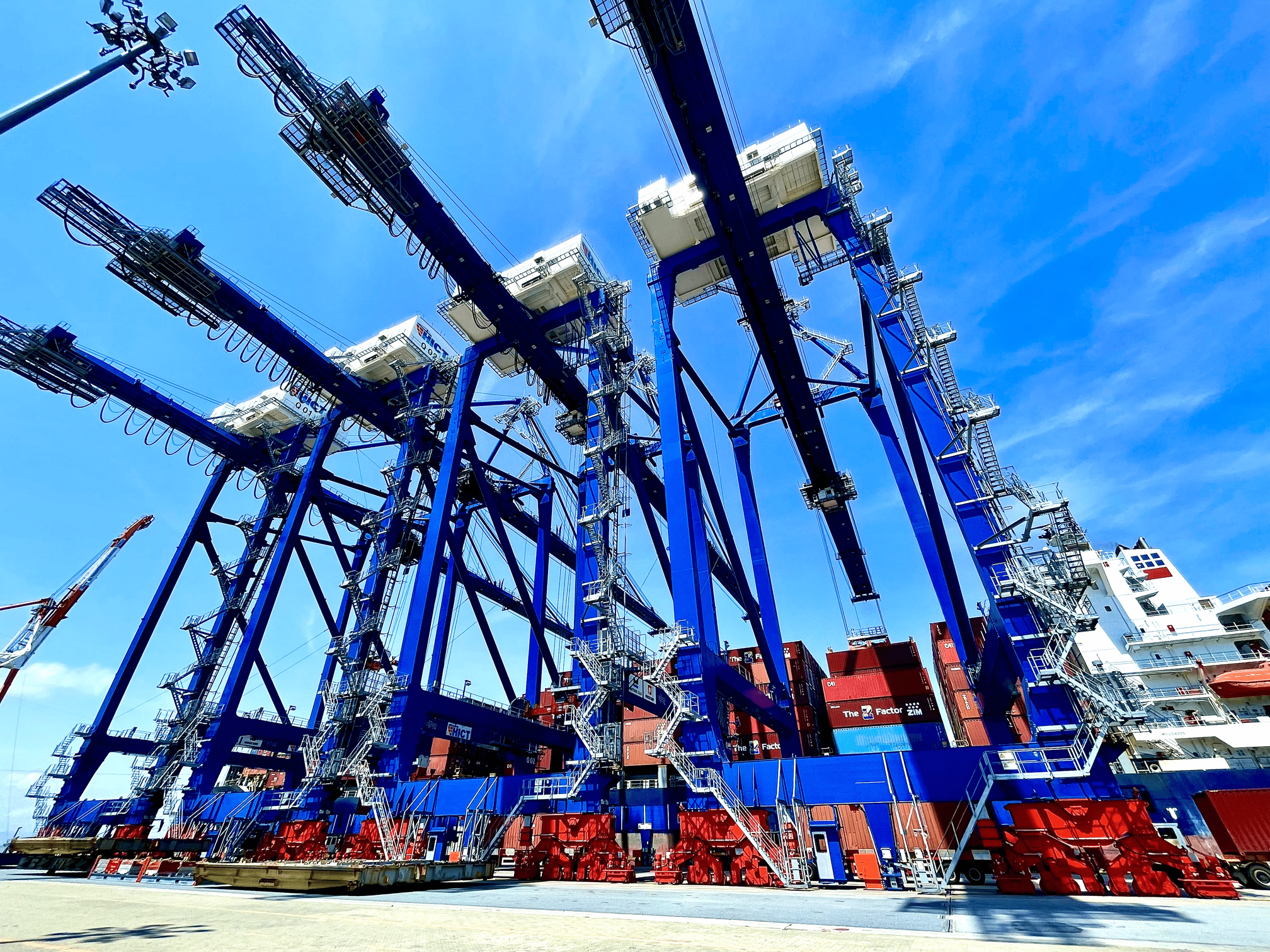 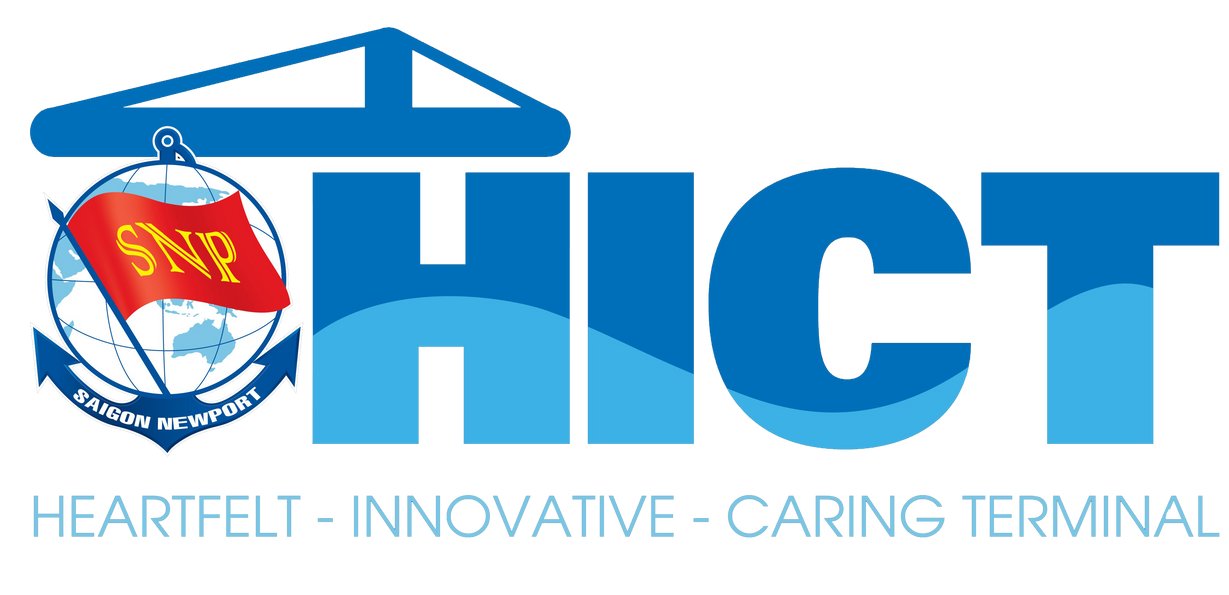 TAN CANG
HAI PHONG INTERNATIONAL
CONTAINER 
TERMINAL
Contents : Vietnam’s Trade & Container Throughput (2-3) 
                   Lach Huyen Port Project (4-5)
                   About TC-HICT (6-11)
                   Container Shipping in Hai Phong (12-16)
                   Affiliated Services (17-18)
The First Deep-Water Container Terminal 
in Northern Vietnam


Presentation Materials -ver.3
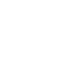 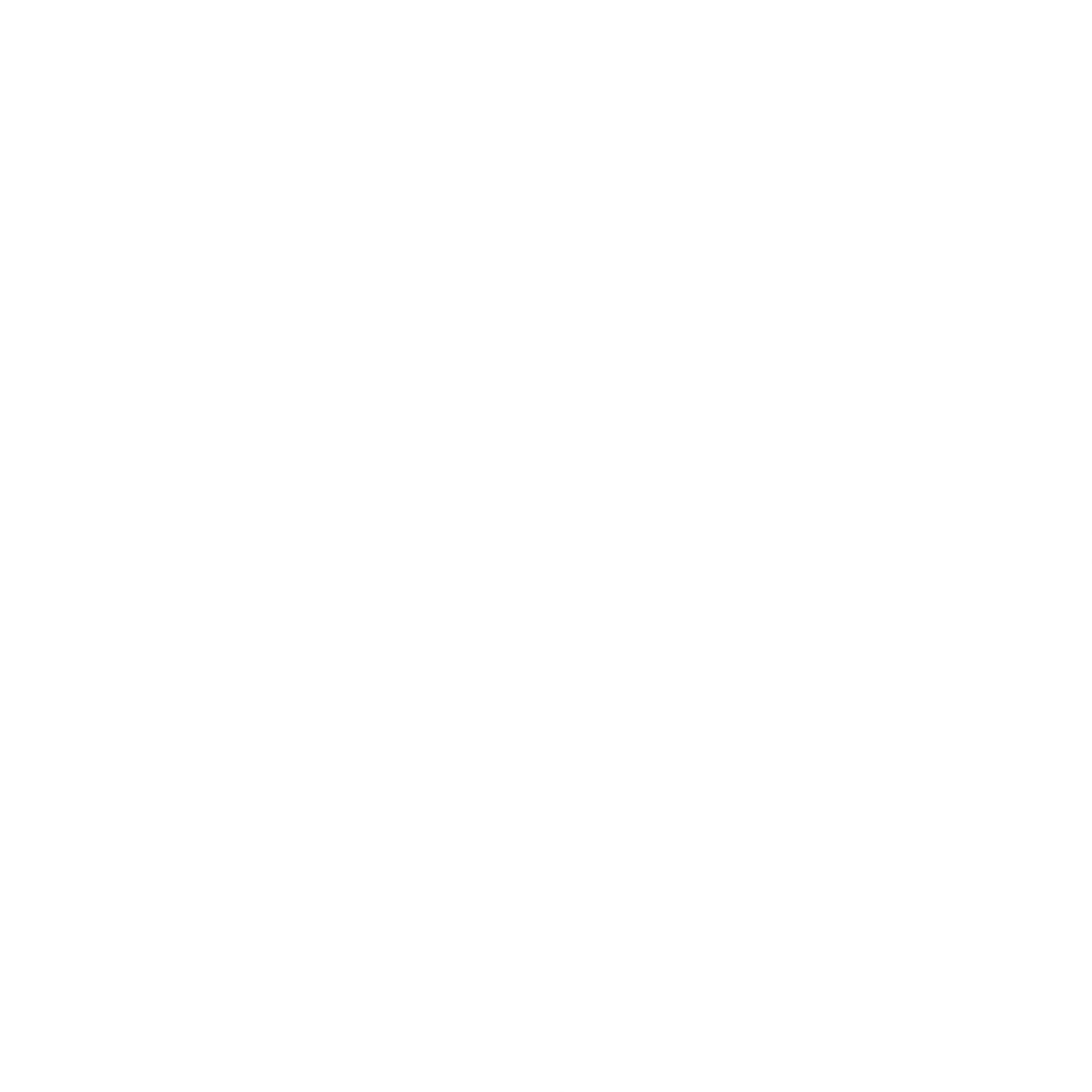 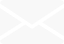 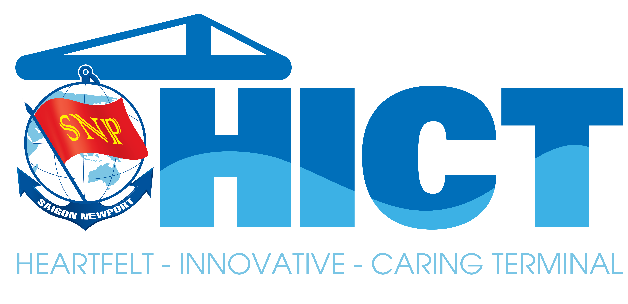 Vietnam’s GDP Growth & International Trade Turnover 2011- 2022
3
VIETNAM boosts international trades by FTA
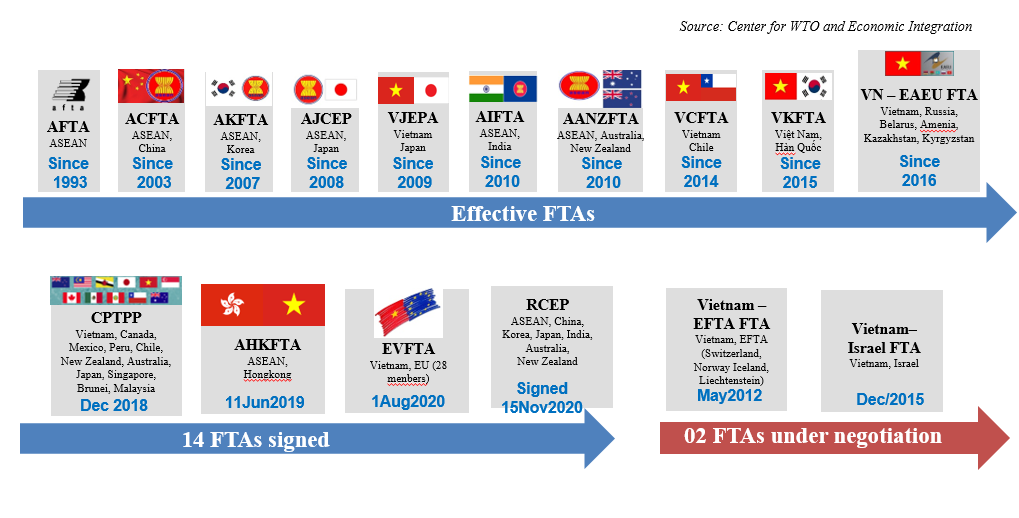 Annual GDP Growth Rate (%)
Int’l Trade Turnover (Billion USD)
May 23
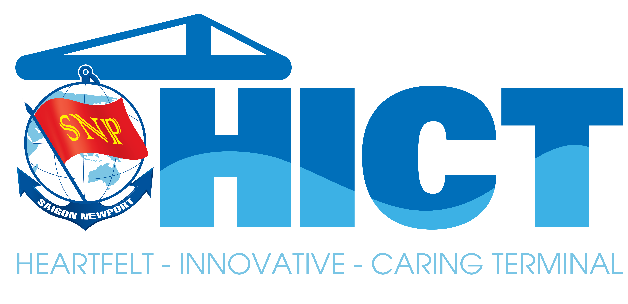 Container Throughput in Vietnam by region (International + Domestic)
4
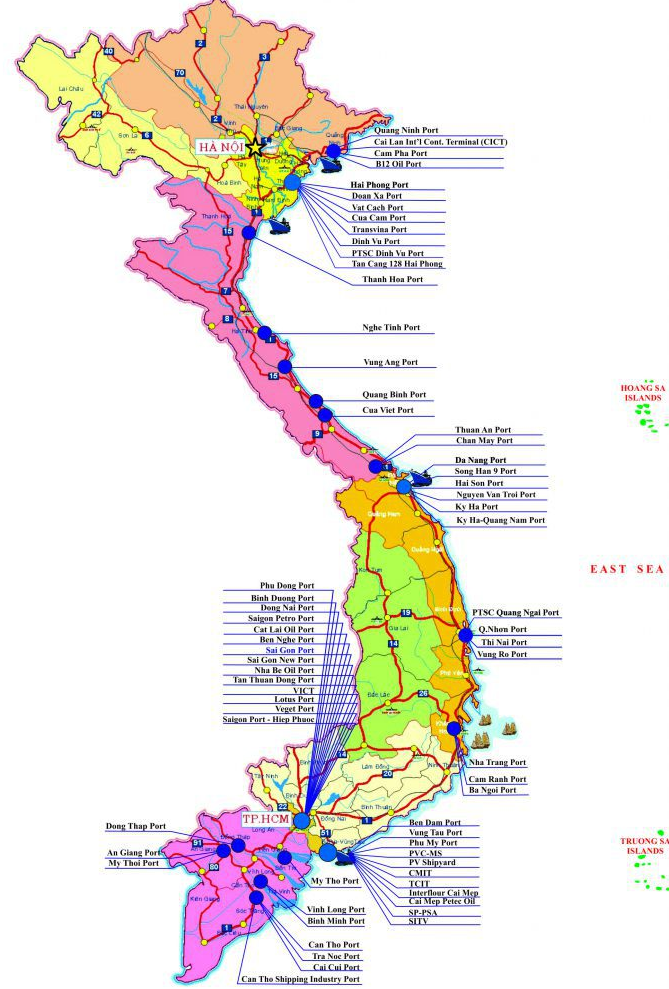 (Source: VPA, SNP-MKT, TCIT & HICT)
[Speaker Notes: Looking at the red colour section on the bar chart, we can see that Cai Mep – Thi Vai port range’s throughput volume is rapidly increasing since the very first day came into operations in 2009]
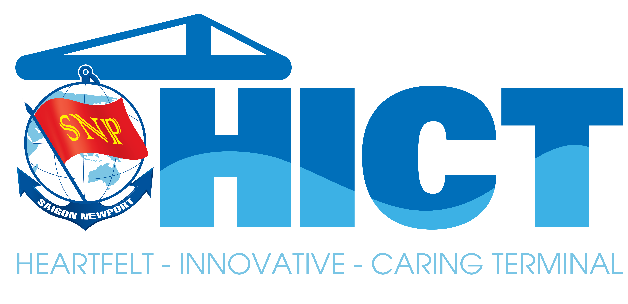 Lach Huyen Port Project – Starting Phase
5
The first Public-Private Partnership “PPP” project between VIETNAM and JAPAN
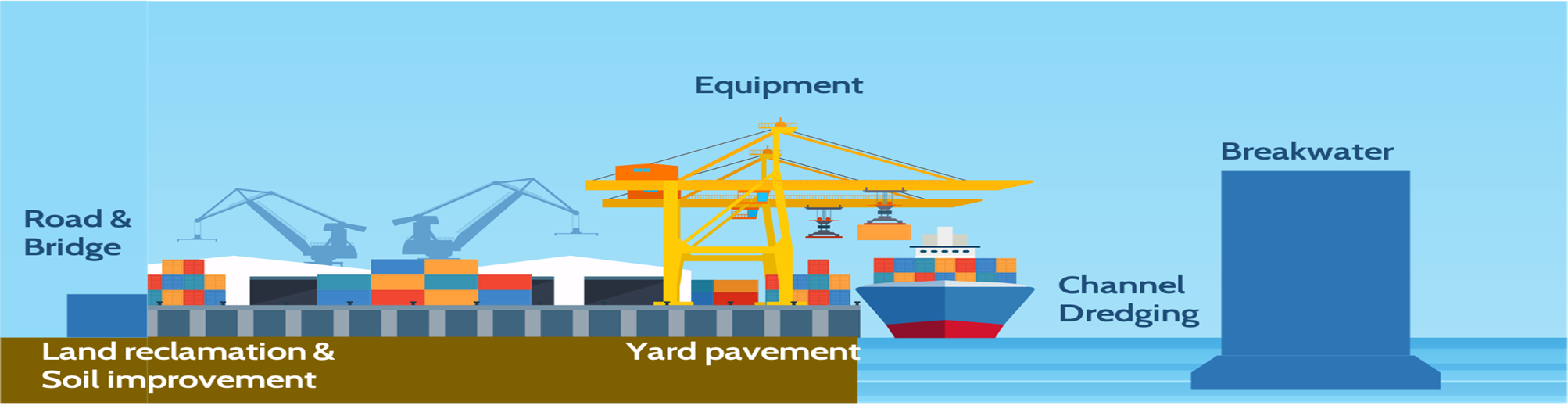 #5
#4
#1
#3
#5 Main Berth
#2
#5
The Government of Vietnam (Public sector), invested approx. USD 1.1 billion for Lach Huyen New Port – starting phase  with financial support from Japanese ODA loan applied to the construction item in the table right #1 to #4
Private sector, HICT, invested USD 275 million for all the port infrastructures, facilities, container handling equipment, IT system and everything required to build and to operate the container terminal on the leased area for the berth No.1&2
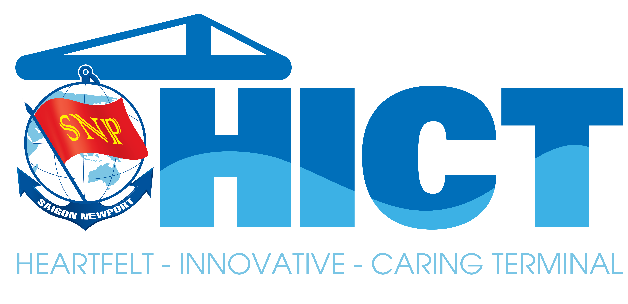 Lach Huyen Port Master Plan – Container Terminals
6
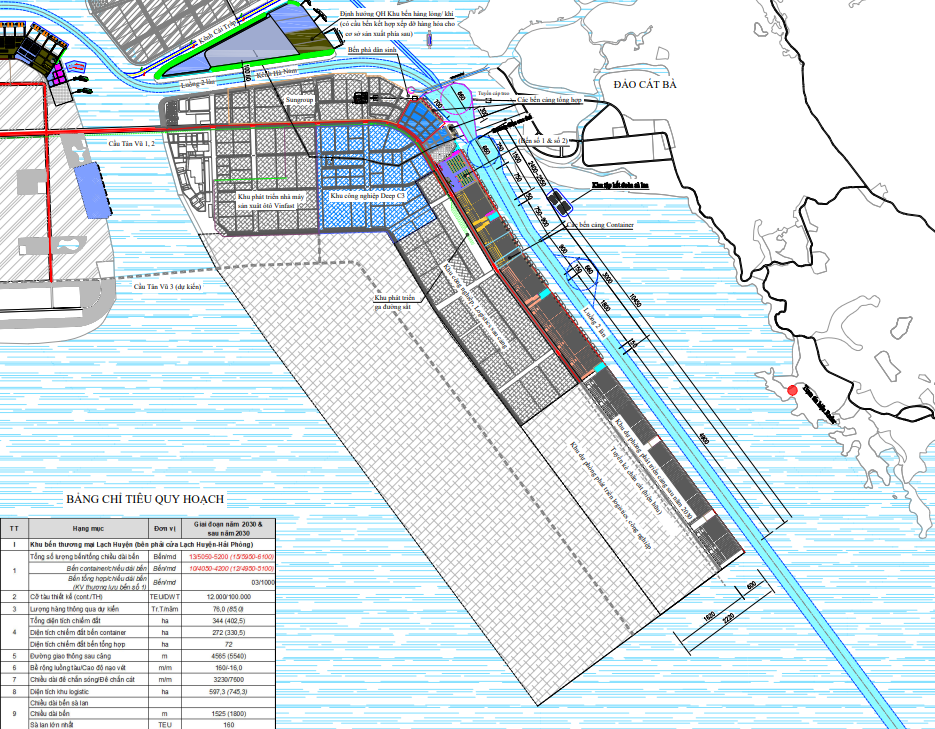 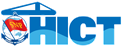 Berth 1&2
Berth No.3 to 6 are under construction ( 2022 – 2025 )
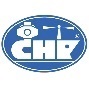 VINFAST
DEEP C III
Berth 3&4
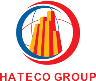 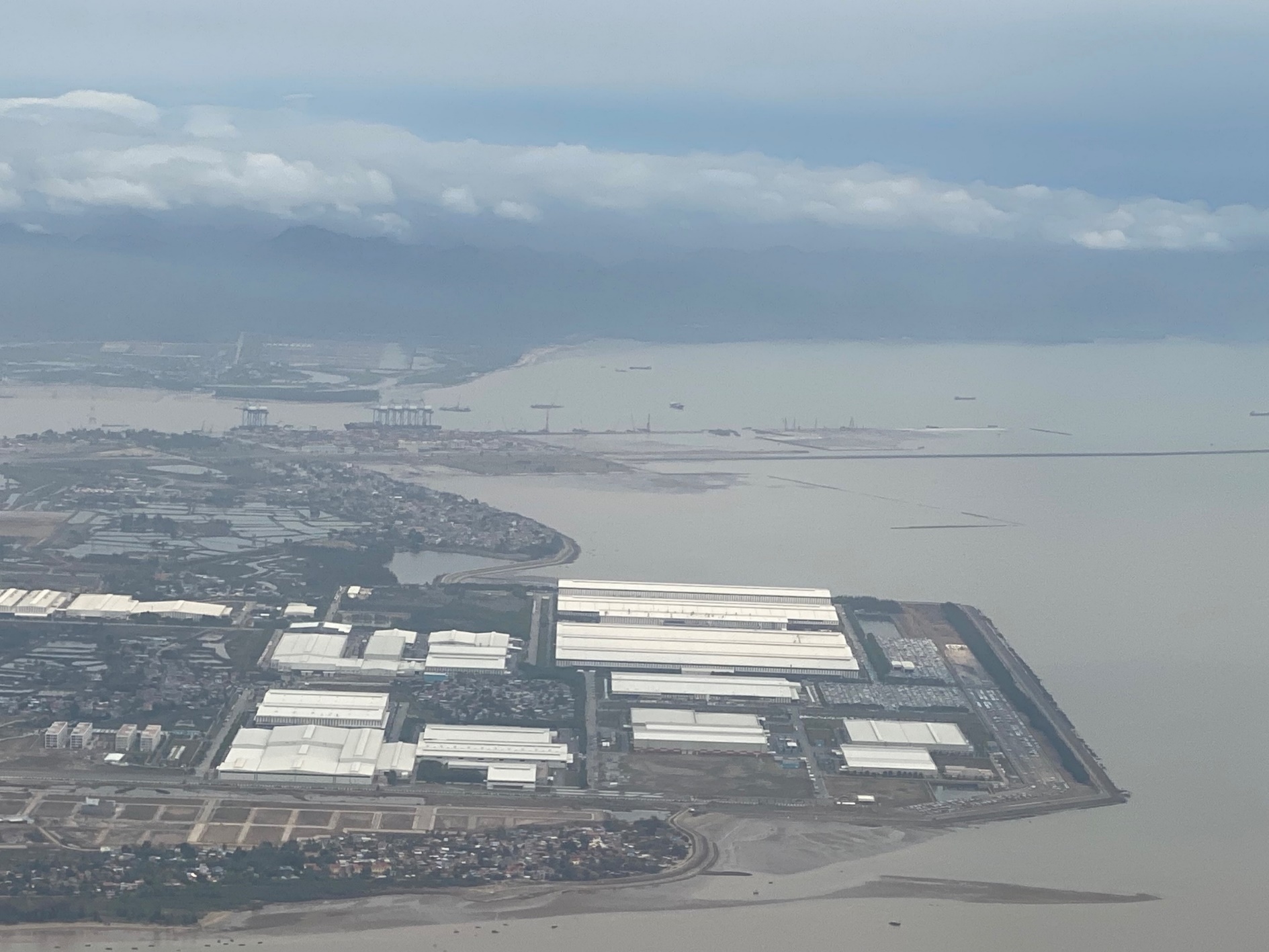 Lach Huyen Port area - bird view
Berth 5&6
SNP

Berth 7 & 8
Investment certificate to SNP issued on 9/May/2023, construction will start in 2024
(Berth 5&6)
(Berth 3&4)
TC-HICT
(DEEP C III)
VINFAST
10:49 11 Oct. 2022
29/Mar/2023
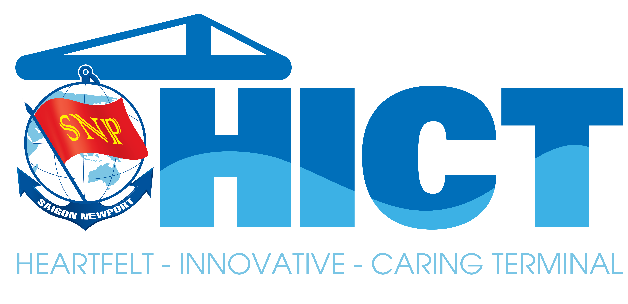 TC-HICT  Corporate Profile
7
History

2011
Established, 1st Certificate of Incorporation was issued
(Original investors: VINALINES 51%, MOLNYKITO 49%)

2013Vietnamese investor was replaced to SNP

2016
Ground Breaking Ceremony - 12th May
WHL took NYK Line’s share over (MOLNYKITO was dissolved)

2018
Opening Ceremony - 13th May

2019
a 132,900 DWT vessel called on 7th May

2022
Annual throughput exceeded the designed capacity, 1.1million TEU
Authorized max size of vessel extended to 145,000 DWT
SNP: Saigon Newport Corporation
MOL: Mitsui O.S.K. Lines, Ltd.
WHL: Wan Hai Lines Ltd.
ITO: Itochu Corporation
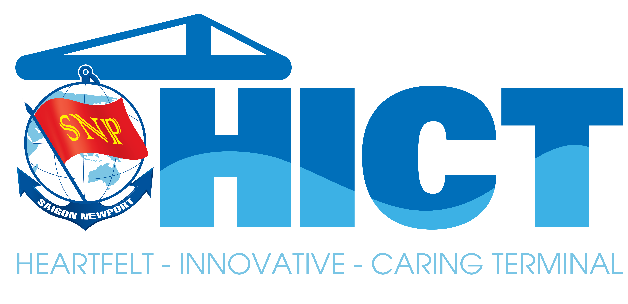 TC-HICT Terminal Facility & Equipment
8
Berth No.2
Berth No.1
Total Area: 57ha
Designed Throughput Capacity: 1,100,000 TEU/year
Container Storage Capacity: 35,660 TEU
Largest Vessel Size Approved by VINAMARINE: 145,000 DWT
Main Berth: length 750m, original depth -16.0m* 
Barge Quay: length 150m, original depth -5.0m*
Container Handling Equipment (CHE) lineup:
Terminal Layout
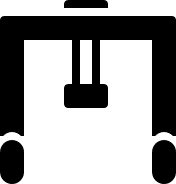 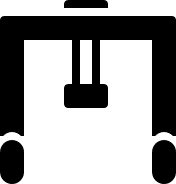 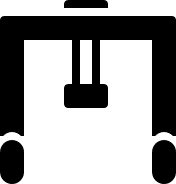 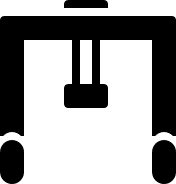 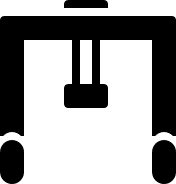 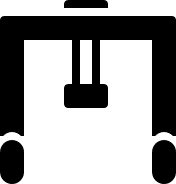 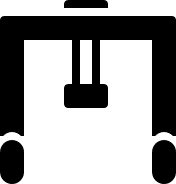 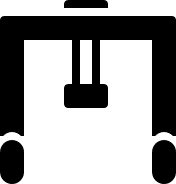 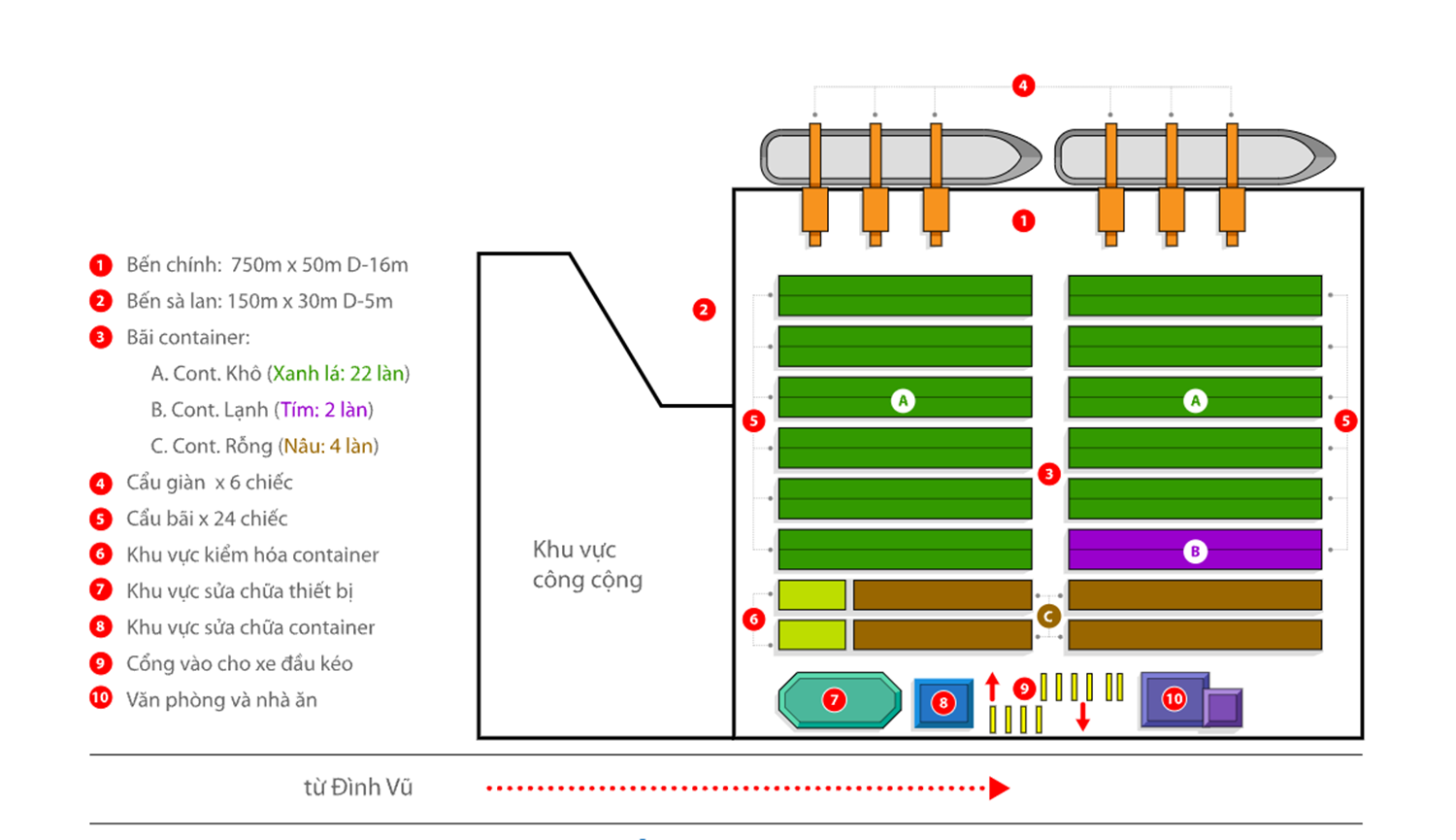 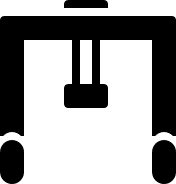 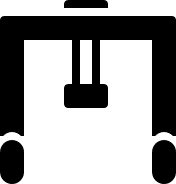 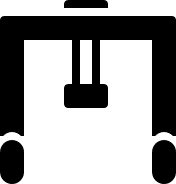 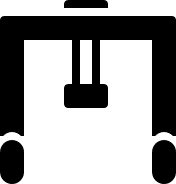 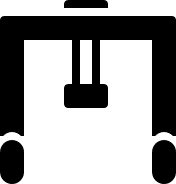 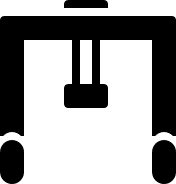 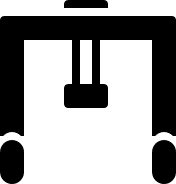 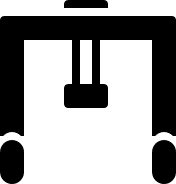 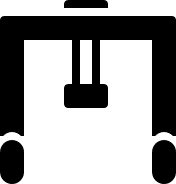 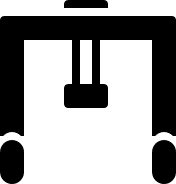 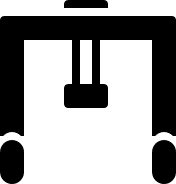 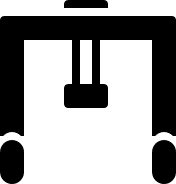 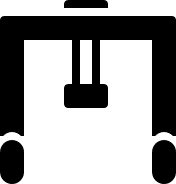 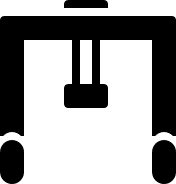 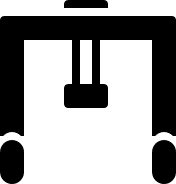 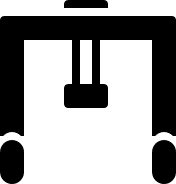 Public Area
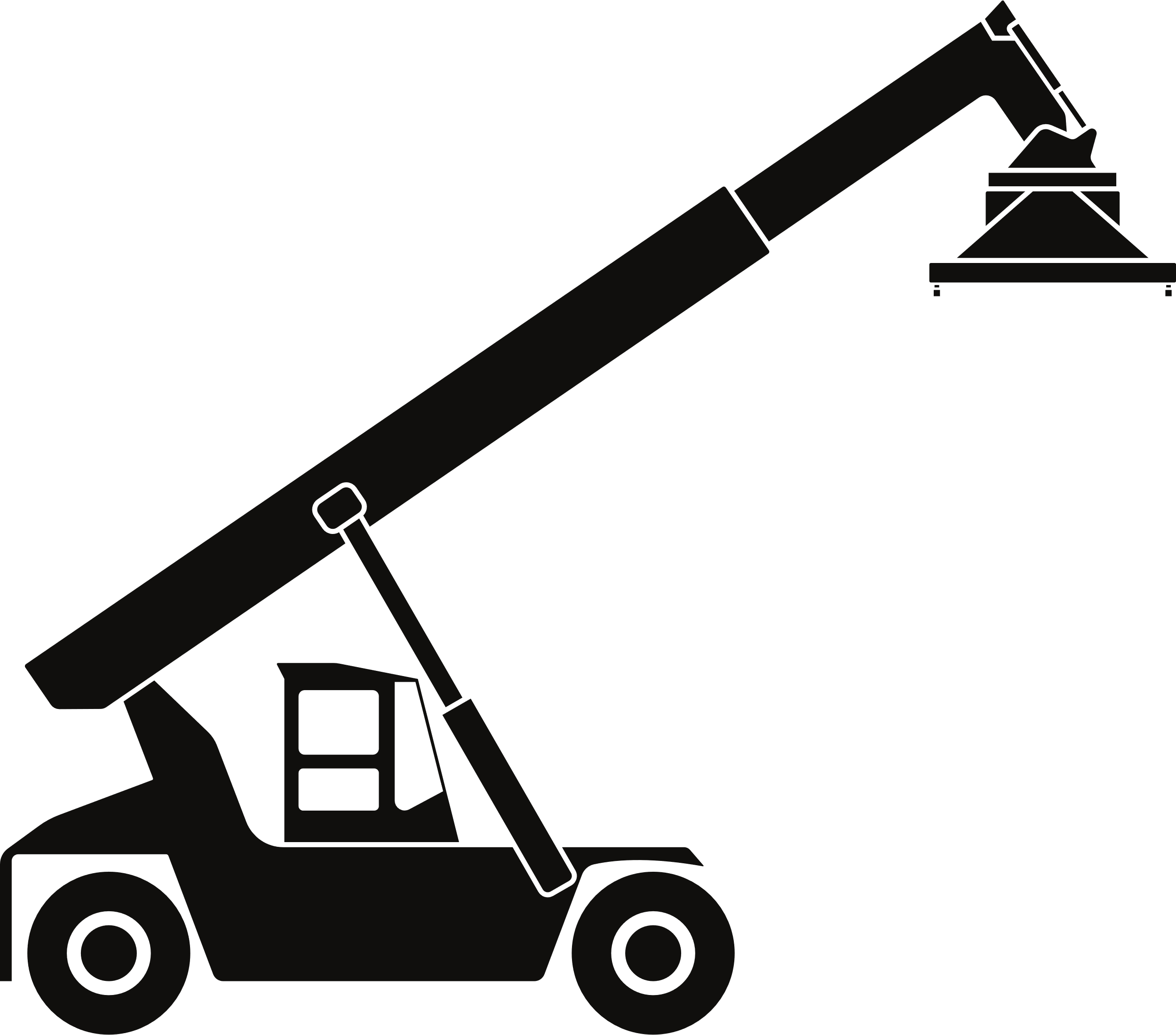 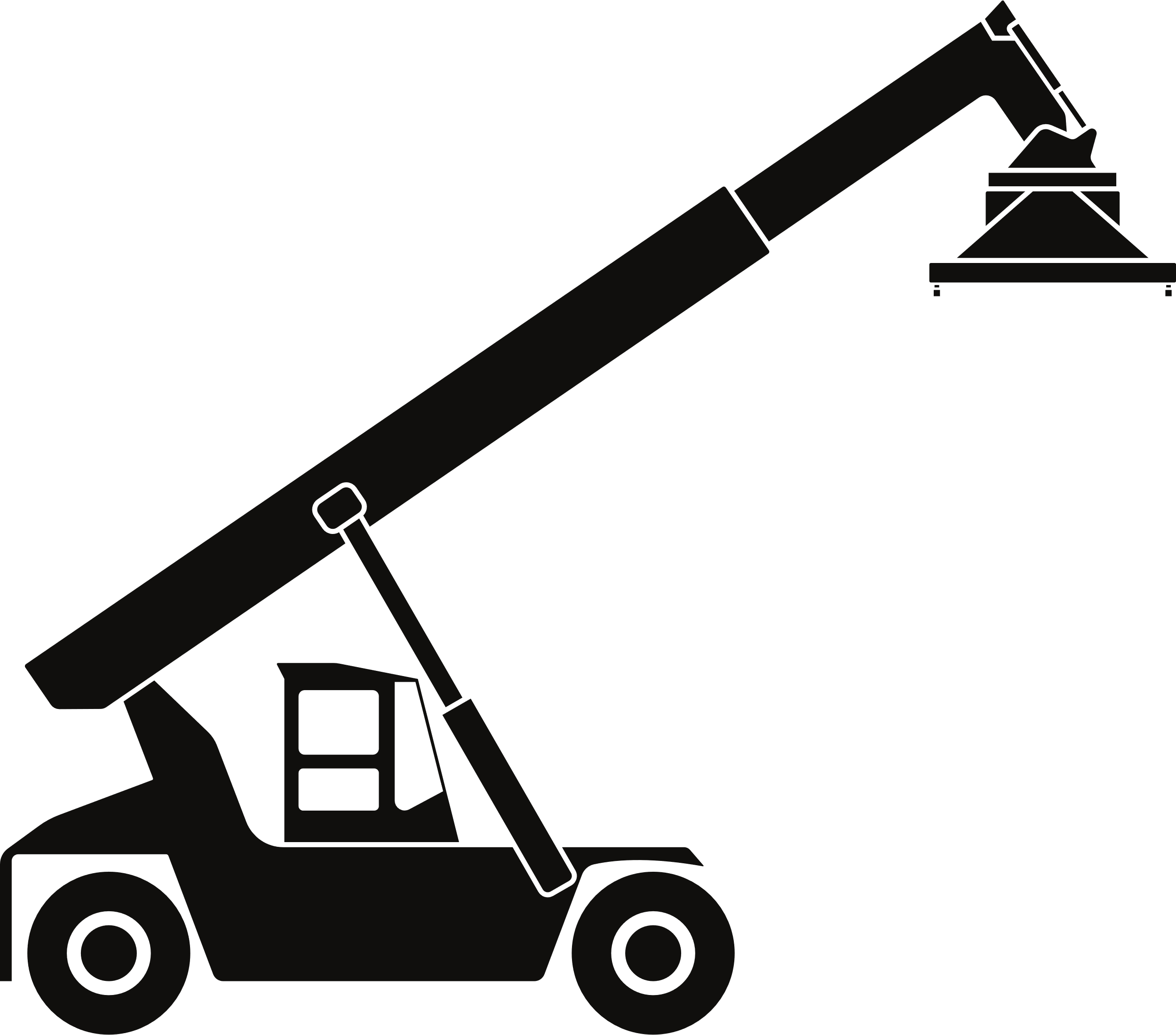 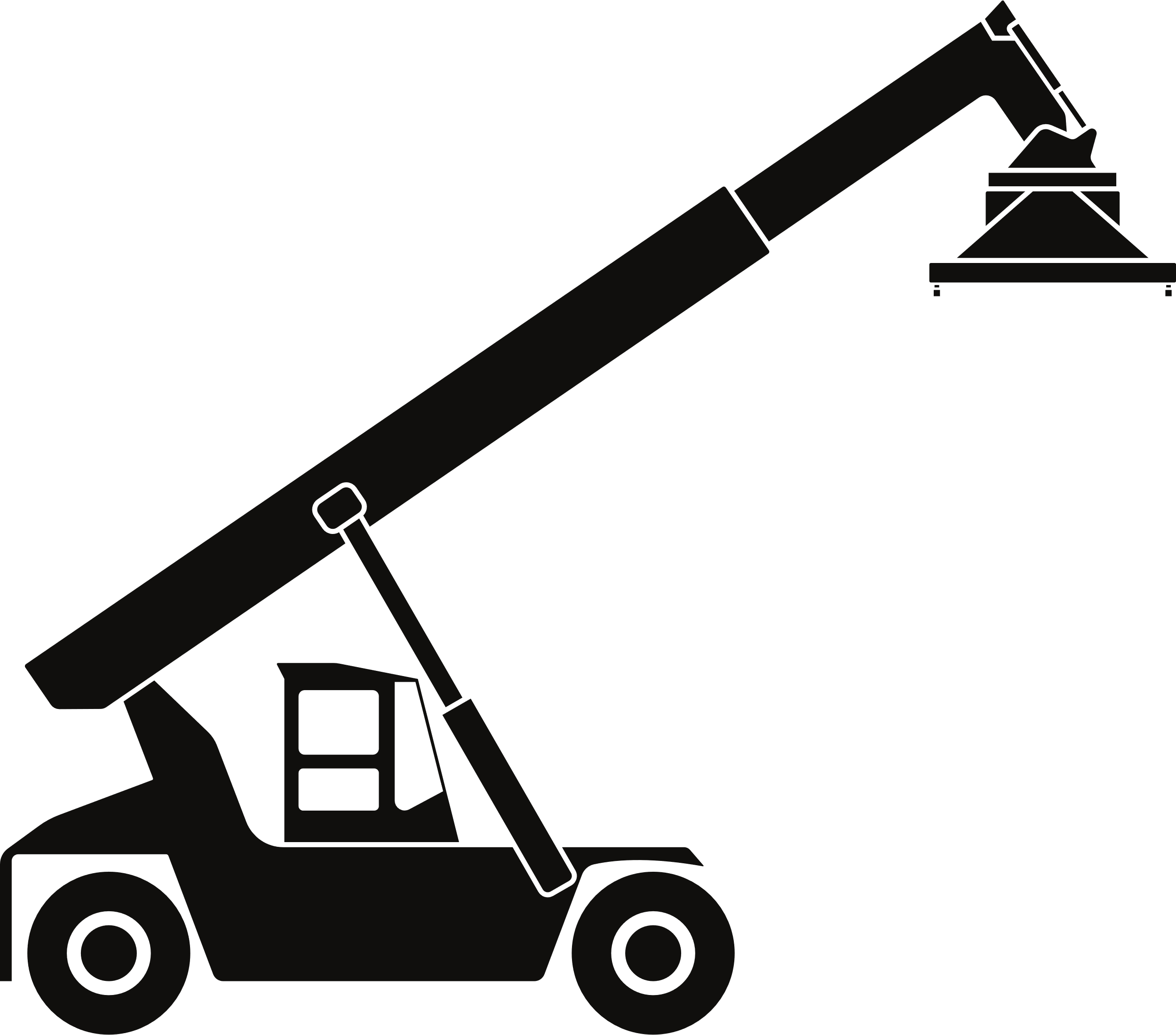 6E
6D
1. Main Berth 750m x 50m
      2. Barge Berth 150m x 30m 
      3. Center Road
      5. Container Storage
           A: Dry：22 lanes +eRTG 
           B: Reefer：2 lanes +eRTG
      6. Container Storage
           C: Empty
           D: Oversize, IMDG
           E: Customs Inspection Area
 7. Equipment Maintenance shop
 8. Container M&R shop
 9. Truck Gate
10. Office & Canteen
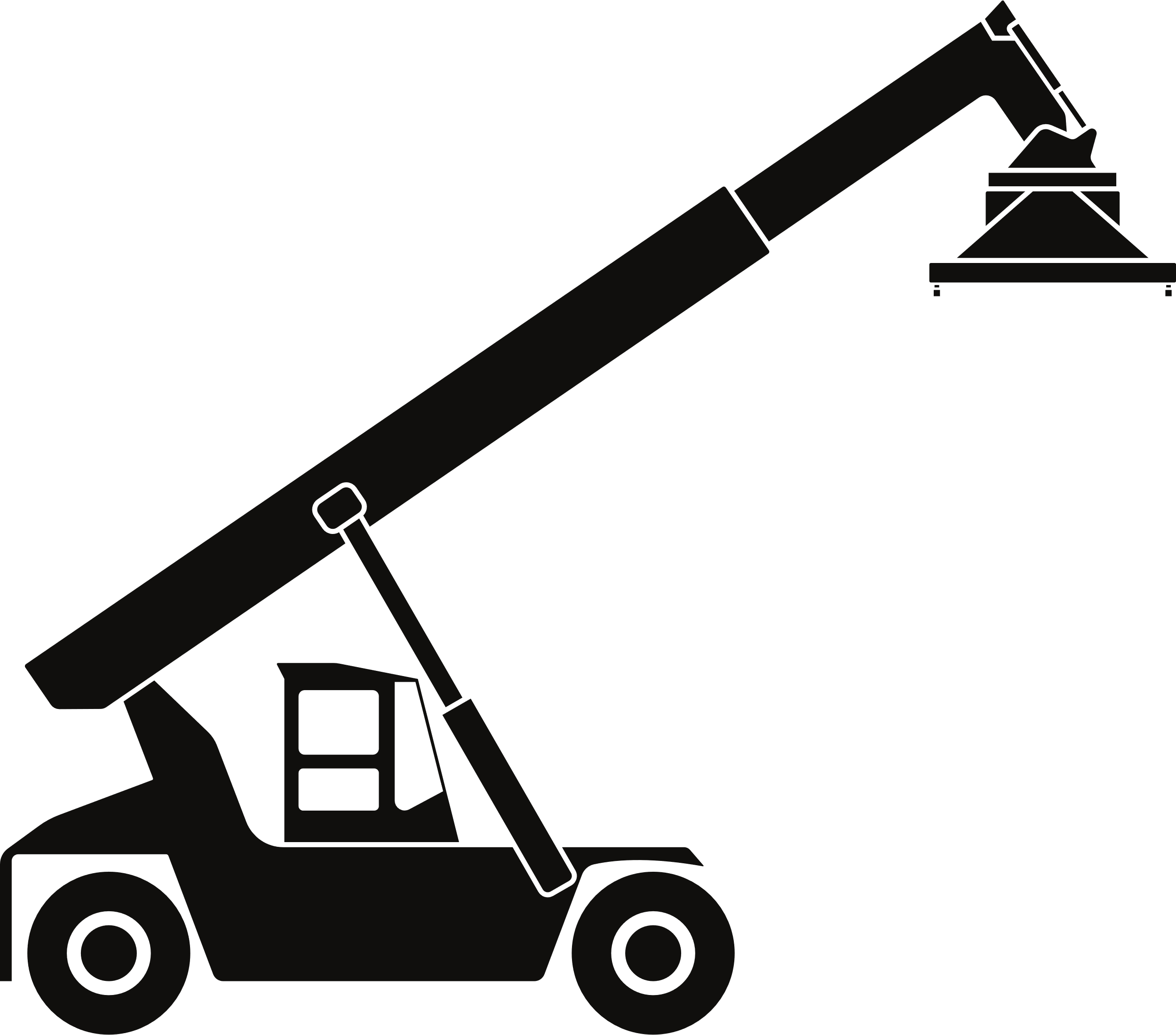 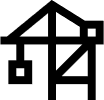 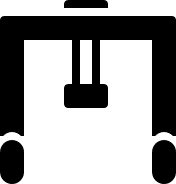 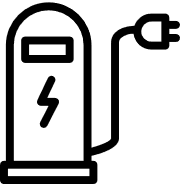 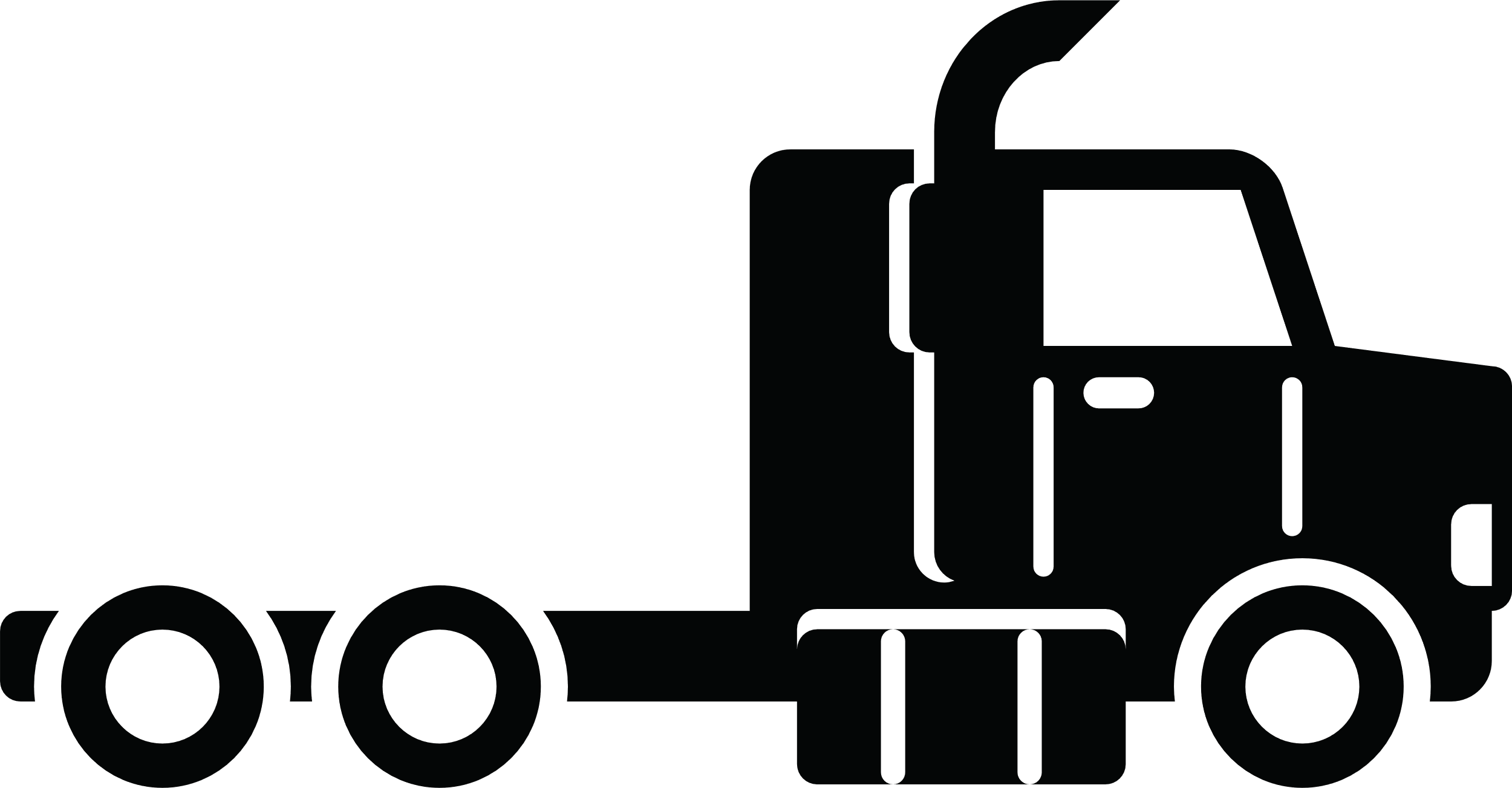 Additional CHE purchase plan in 2023 to 2024

+ 02 STS cranes  /  + 15 Trucks & Chassis   /  + 02 Reach stackers   /  + 02 Empty Handlers
06 STS cranes
720 Reefer plugs
30 trucks & chassis
03 Reach Stackers
24 eRTG
* Actual depth become shallower due to sedimentation continuously flow in to the area
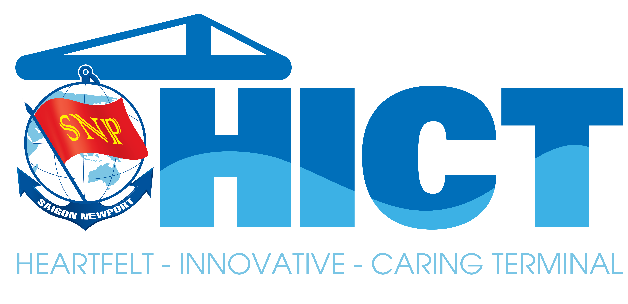 TC-HICT Capacity & Advantage
9
#1 original depth -14.0m
     MOT committed to maintain Lach 
     Huyen channel depth at 13m 

#2 original depth -16.0m
     Restored to -14.0m in Jan-2022
     As of Feb-2023: 
     B1 -10.6m / B2 -11.3m

#3 up to 145,000dwt
     TC-HICT will try to get approval  
     up to 160,000dwt

#4 depends on the actual depth at the
     channel and the berth front area
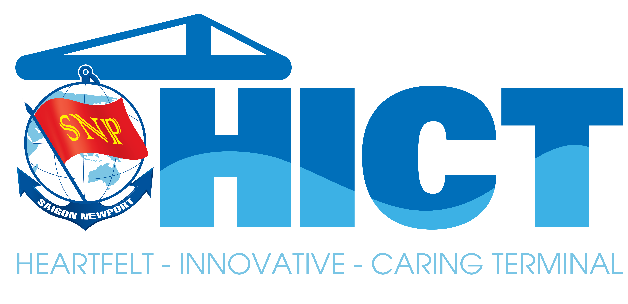 TC-HICT - IT Function / Container scanner
10
Advantage – IT System
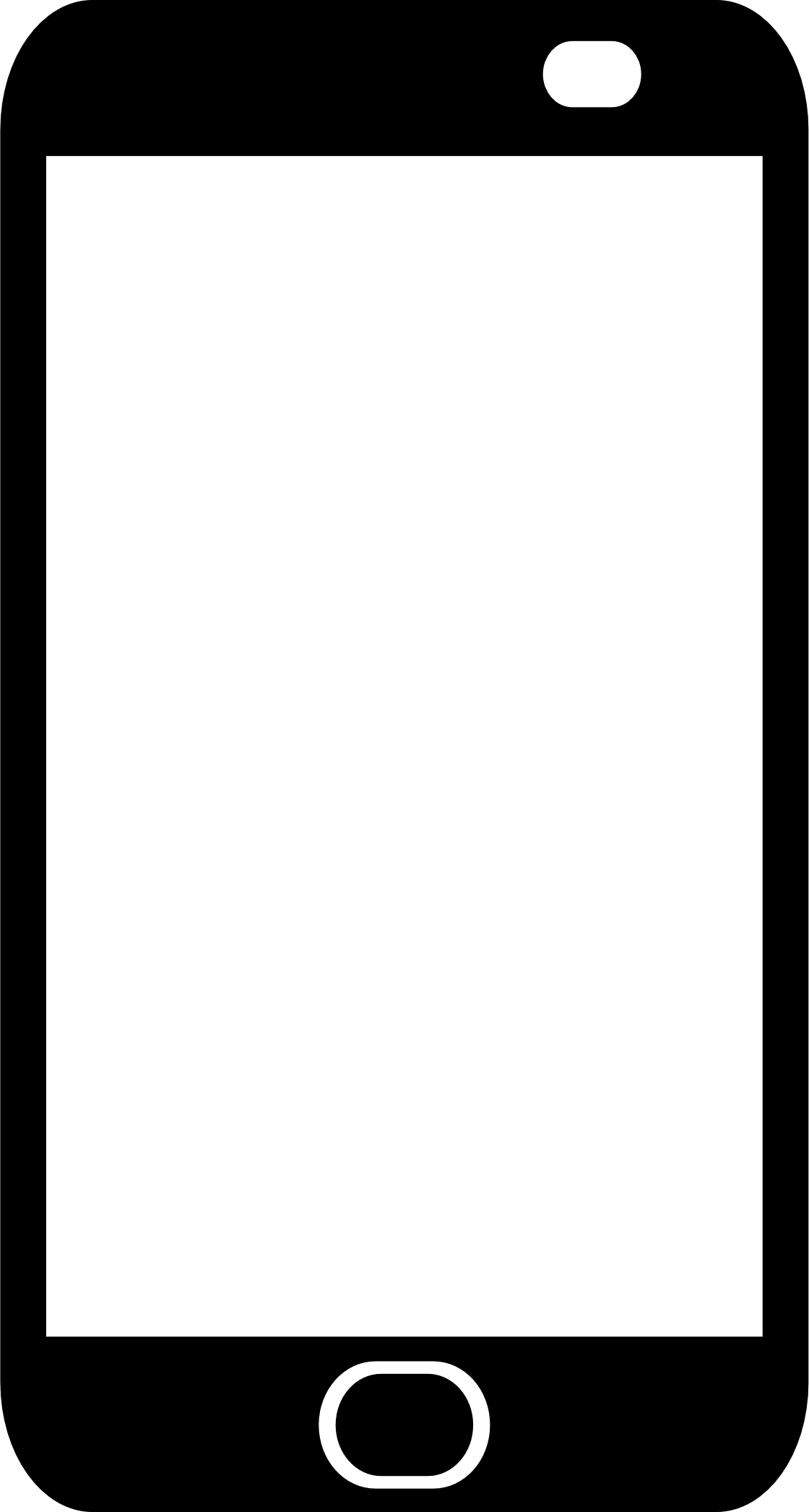 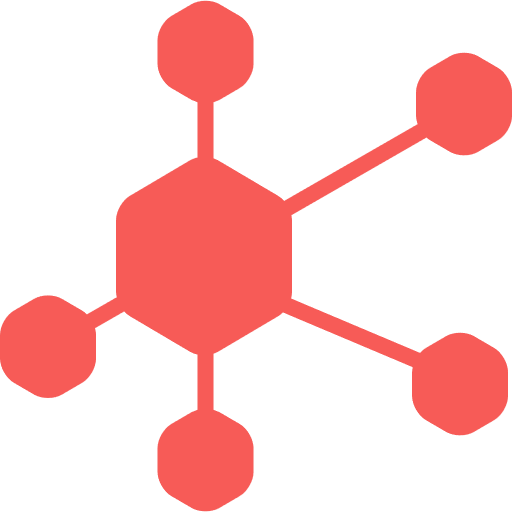 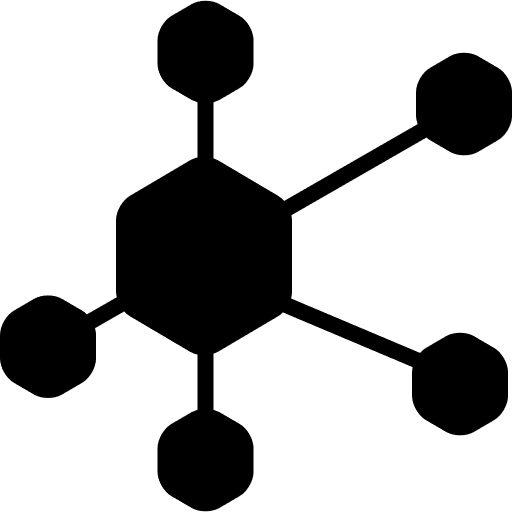 https://eport.saigonnewport.com.vn
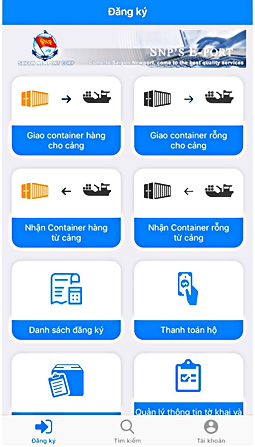 TOPS 
(Terminal Operations Package System) 
architected by RBS, Australia
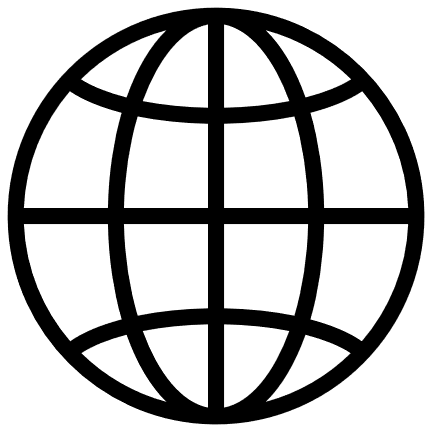 Integrated to e-Customs (Declaration via Internet, Submission of Manifest by EDI)

Linked with X-ray container scanner for the Customs inspection
 
Link with e-banking

100% online procedure by EPORT for both inbound & outbound containers

More than 18 shipping lines have used electronic delivery orders (EDO)
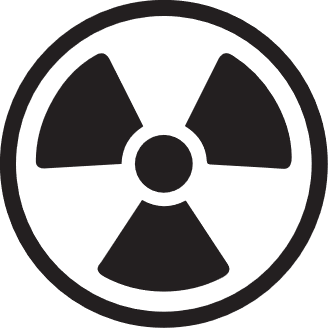 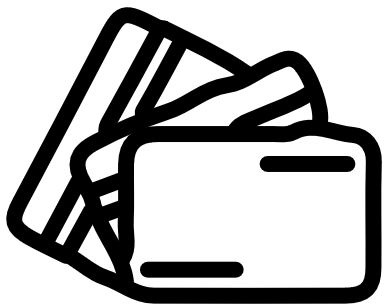 Real-time Container Location Report
Wireless Devices. Hand-held, DGPS
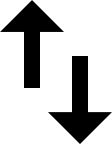 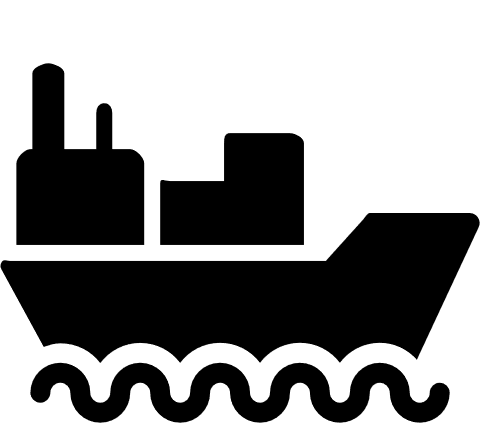 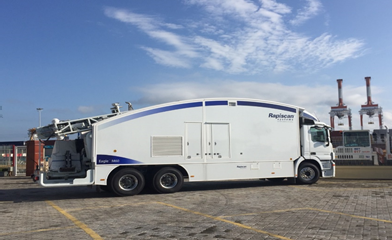 Auto Planning of Shipside & Container Yard
Container Handling Equipment Assignment
Container Scanner
High-energy mobile scanners designed for non-intrusive inspection of cargo 

Available for various cargo inspection without opening the containers
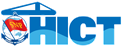 TC-HICT Pro-forma Berth Window
11
PN2
AAC
CBX
PS3
AA3
CI3
CYH
SEN
ZXB
SANTANA
ORCHID
AA9
RWA1
TPX
BBX3
CBX2
CI7
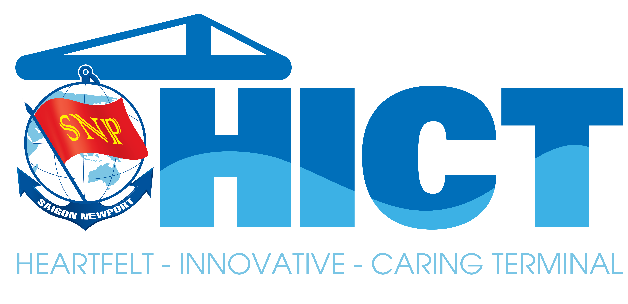 TC-HICT – Container Throughput Analysis
12
2022 Trade x Laden/Empty Volume Share
Unit: 1,000 TEU
STS Crane: 2 units only
Berth front depth < -10m
2018 – 1Q2023 Accumulated
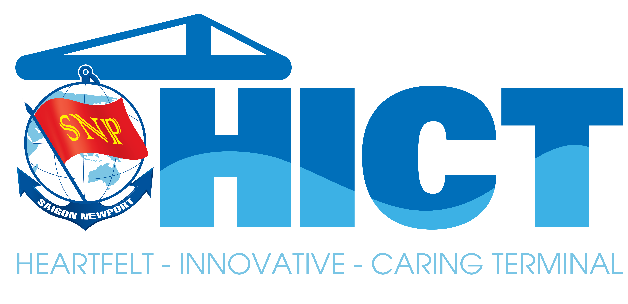 Container Throughput in Hai Phong – transitional & breakdown
13
Unit: 1,000 TEU
Unit: TEU
Yearly Growth Average: 9%
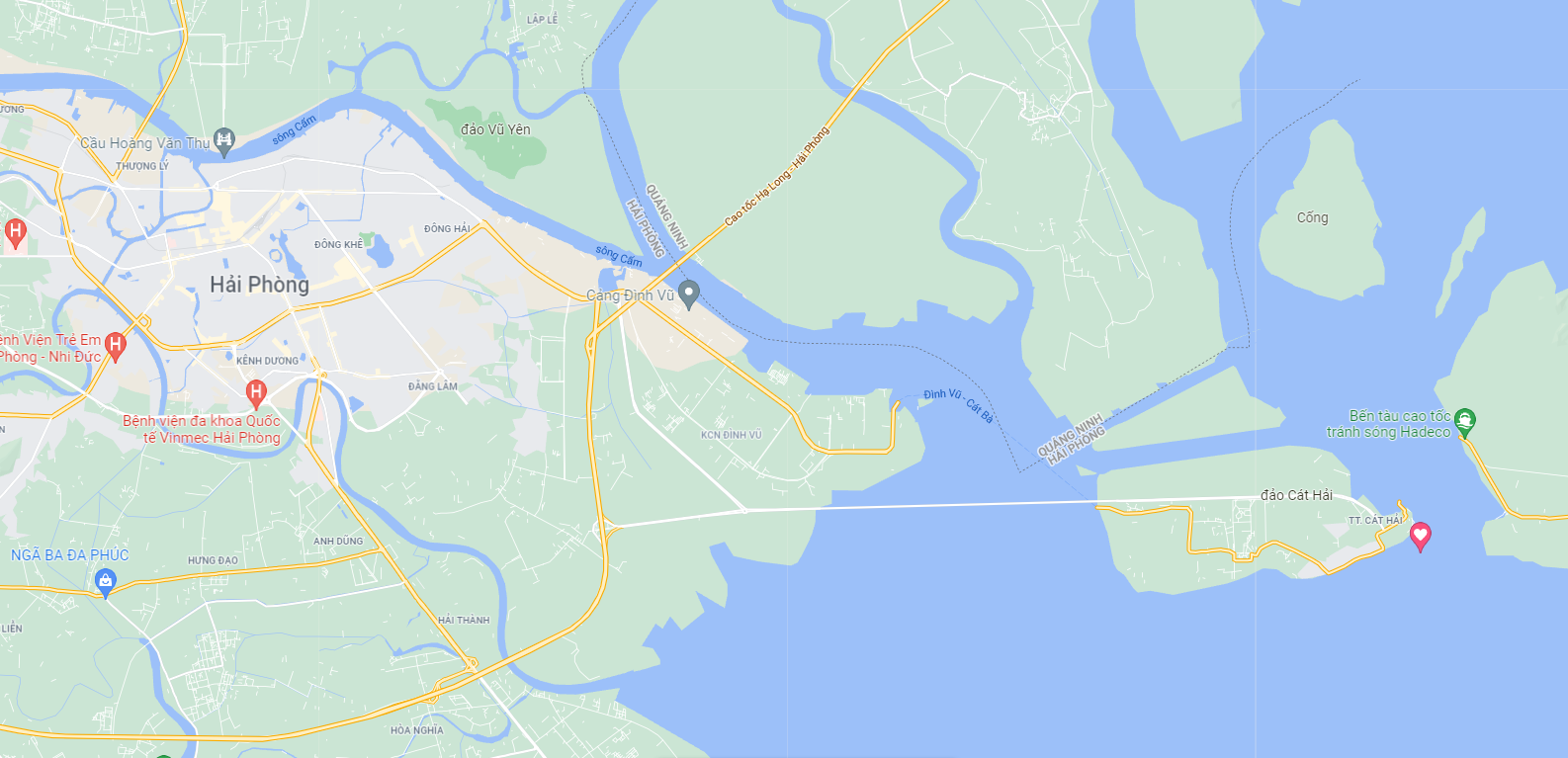 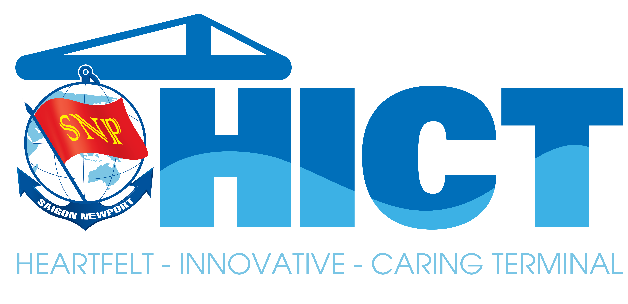 Container Terminals in Hai Phong + throughput volume in 2022
SNP (3 terminals)
14
Nam Hai Port
Chua Ve
GMD (3 terminals)
1
3
TC 128
2
PTSC Dinh Vu
4
VICONSHIP (3 terminals)
Hai An Port
5
Doan Xa
6
Dinh Vu Port
VINALINES (6 terminals)
Transvina
7
Nam Hai Dinh Vu
8
9
10
Green Port
Mipec
OTHERS
11
Nam Dinh Vu
VIMC
12
13
TC 189
Unit: TEU
16
15
14
16
Tan Vu Port
VIP Green Port
17
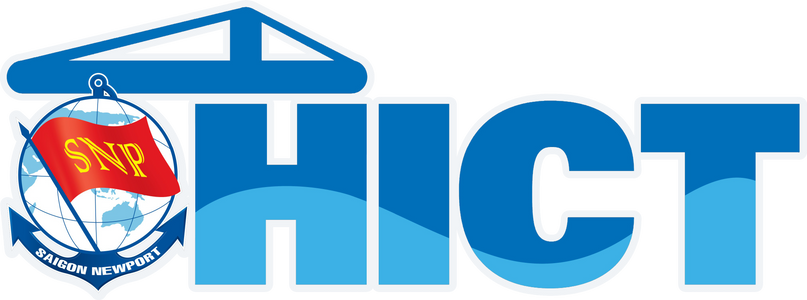 17
7
12
17
11
14
9
6
13
16
Sources: VPA & SNP
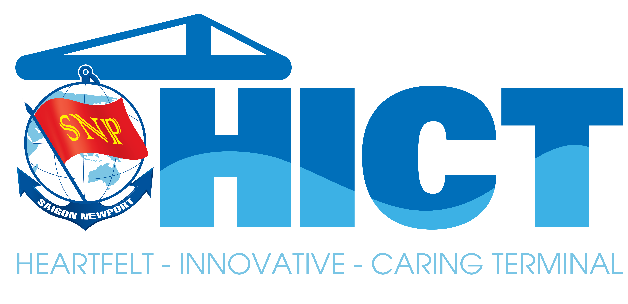 Exports & Imports through Hai Phong 2021 & 2022
15
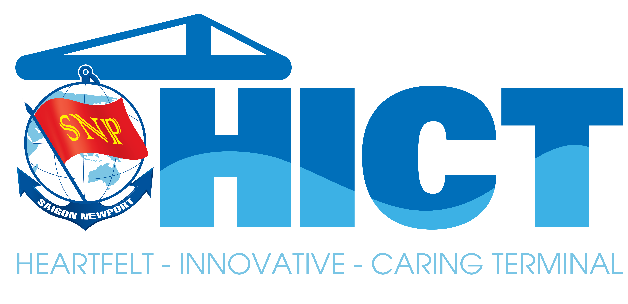 Container Carrier Ranking in Hai Phong 2022
16
UNIT: 1000 TEU
Rank 2022
        (2021)
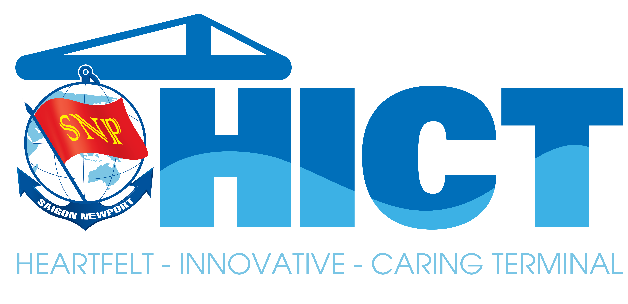 Container volume through Hai Phong by Provinces2022
17
Note:
Top 12 share total 93%
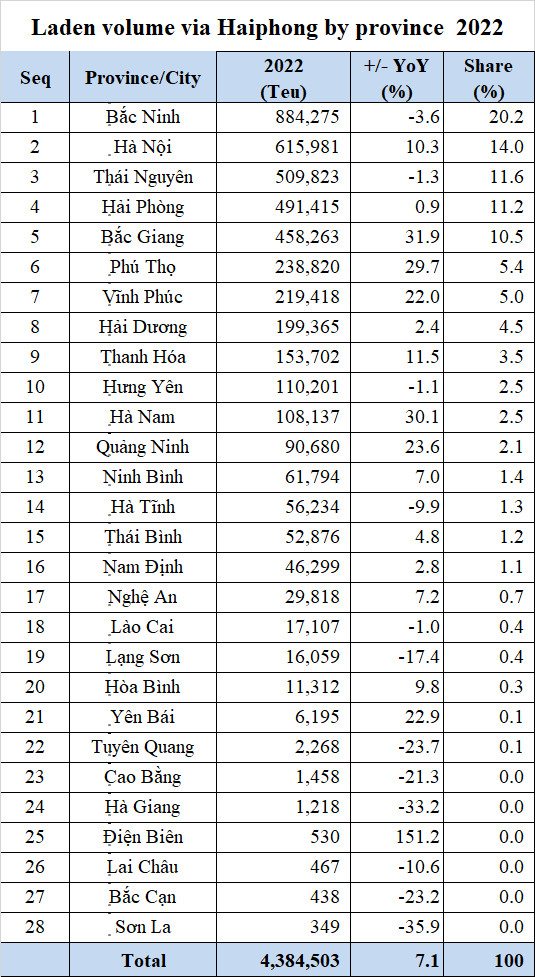 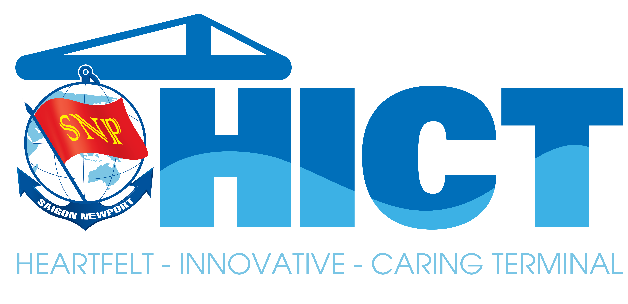 SNP – ICD Tan Cang Que Vo in Bac Ninh Province
18
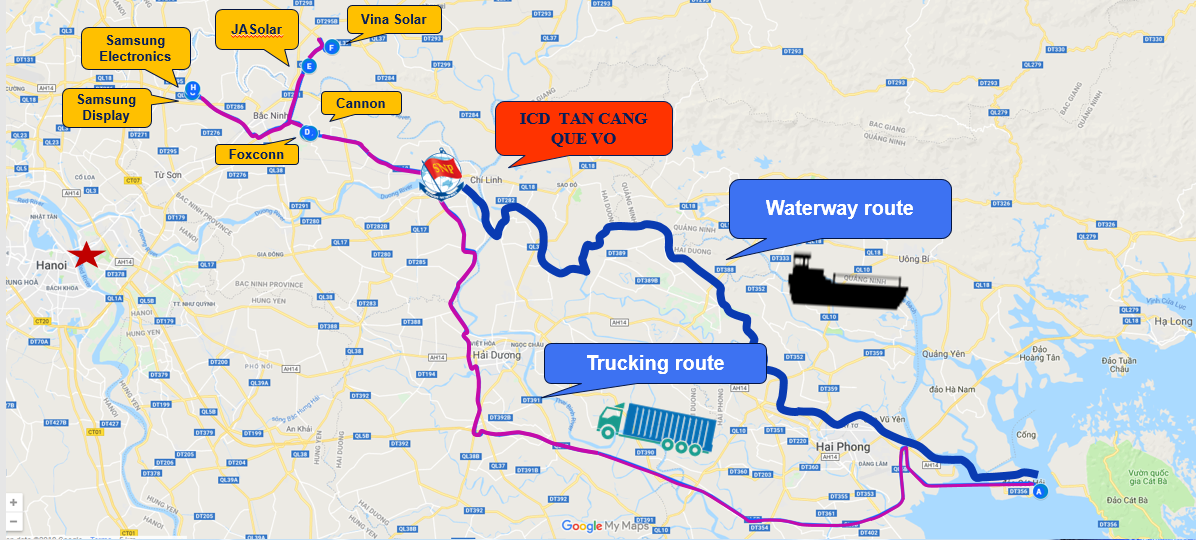 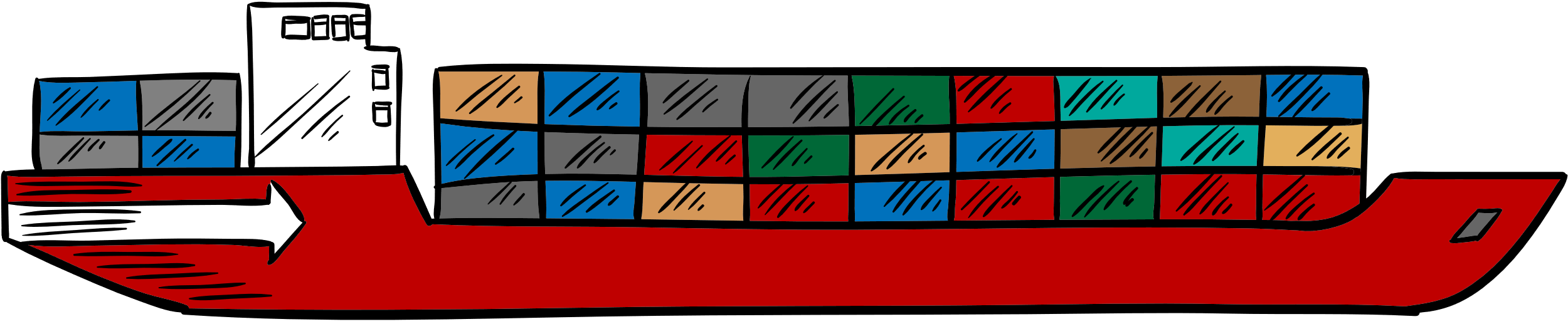 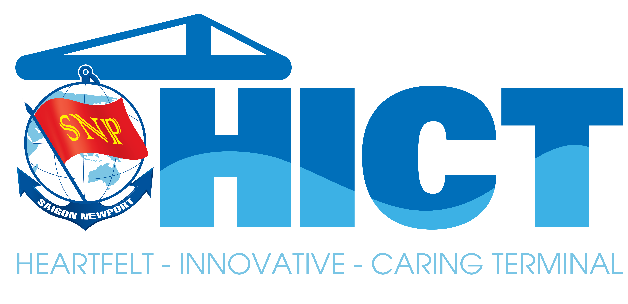 Harbor Tug Fleet to assist container vessels in Lach Huyen
19
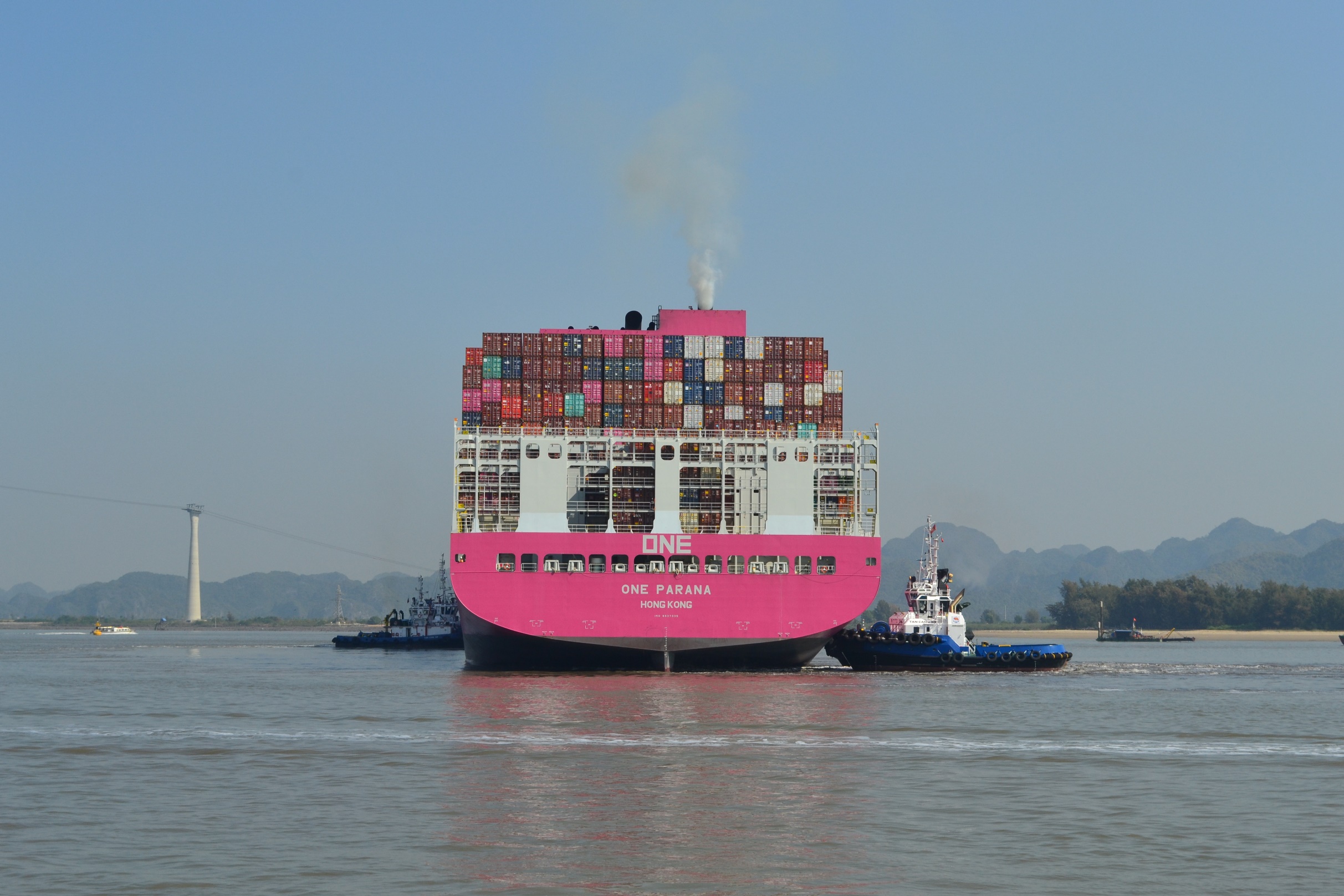 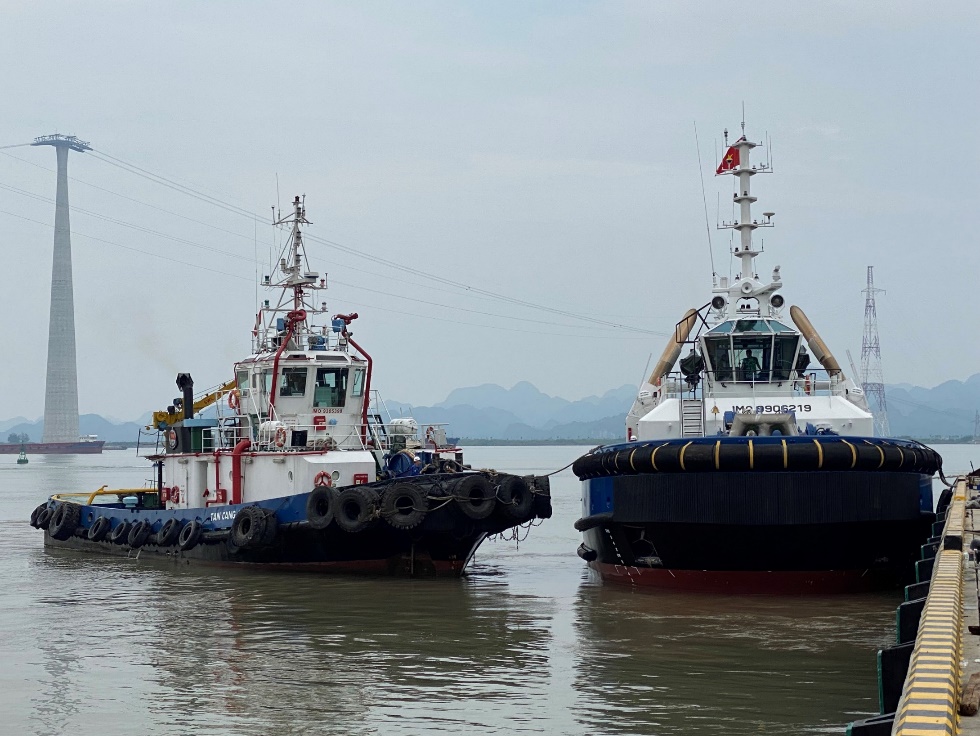 Tan Cang Northern Maritime provides tug assistance service for the vessels berthing, unberthing and turning at Lach Huyen port
HOTLINE
EMAIL
WEBSITE
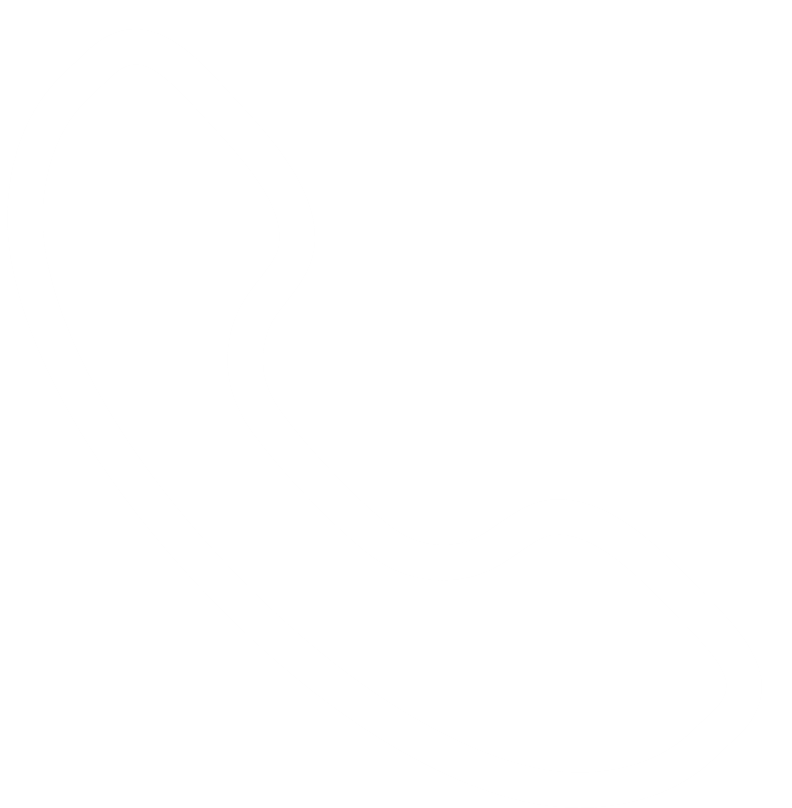 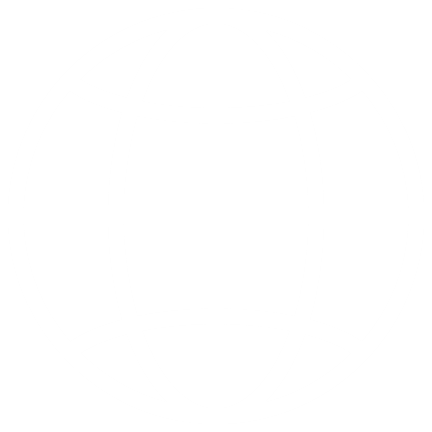 1800 9270
mkt@hict.net.vn
csv@hict.net.vn
www.hict.net.vn
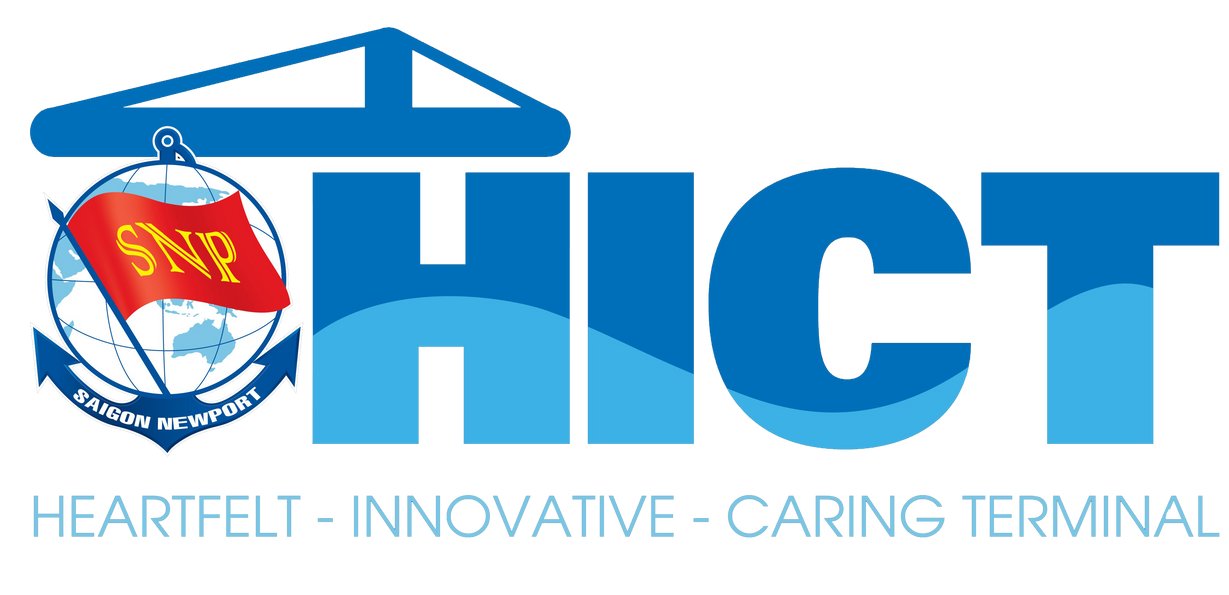 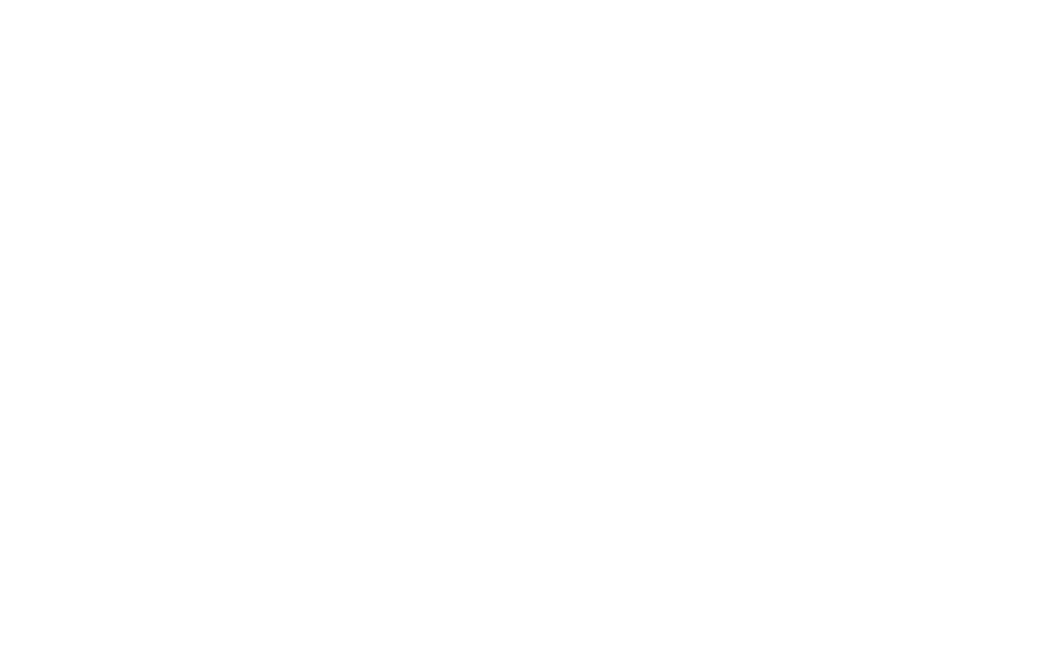 THANKS !